Рентні платежі та екологічний податок
Викладач:к.е.н. Тітенко З.М.
План
Система рентних платежів в Україні
Рентна плата за спеціальне використання води. 
 Рентна плата за користування надрами.
Рентна плата за спеціальне використання лісових ресурсів
Екологічний податок
2
Платниками рентної плати за спеціальне використання води є:
первинні водокористувачі - суб’єкти господарювання незалежно від форми власності: юридичні особи, їх філії, відділення, представництва, постійні представництва нерезидентів, а також фізичні особи - підприємці, які використовують або передають вторинним водокористувачам воду, отриману шляхом забору води з водних об’єктів; а також підприємці, які використовують воду для потреб гідроенергетики, водного транспорту і рибництва.
4
5
6
7
8
9
10
11
12
13
14
Суми податку, який справляється за викиди в атмосферне повітря забруднюючих речовин стаціонарними джерелами забруднення (Пвс), обчислюються за формулою:
п
Пвс = ∑ (Мі х Нпі),
і = 1,
де Мі  фактичний обсяг викиду і-тої забруднюючої речовини в тоннах (т);
Нпі  ставки податку
Суми податку, який справляється за викиди в атмосферне повітря забруднюючих речовин пересувними джерелами забруднення (Пвп), за формулою:
п
Пвп = ∑ Мі х Нпі,
і = 1,
де Мі - кількість фактично реалізованого палива і-того виду в тоннах (т);
Нпі  ставки податку в поточному році за тонну і-того виду палива у гривнях з копійками.
Суми податку, який справляється за скиди забруднюючих речовин у водні об’єкти (Пс) за формулою:
п
Пс = ∑ (Млі х Нпі х Кос),
i = 1,
де Млі  обсяг скиду і-тої забруднюючої речовини в тоннах (т);
Нпі  ставки податку за тонну і-того виду забруднюючої речовини у гривнях з копійками;
Кос  коефіцієнт, що дорівнює 1,5 і застосовується у разі скидання забруднюючих речовин у ставки і озера (в іншому випадку коефіцієнт дорівнює 1).
Суми податку, який справляється за розміщення відходів (Прв), за формулою:
п
Прв = ∑ (Нпі х Млі х Кт х Ко),
і = 1,
де Нпі  ставки податку за тонну і-того виду відходів у гривнях з копійками;
Млі  обсяг відходів і-того виду в тоннах (т);
Кт  коригуючий коефіцієнт, який враховує розташування місця розміщення відходів;
Ко  коригуючий коефіцієнт, який враховує розміщення відходів на звалищах, які не забезпечують повного виключення забруднення атмосферного повітря або водних об’єктів.
Базовий податковий (звітний) період дорівнює календарному кварталу.
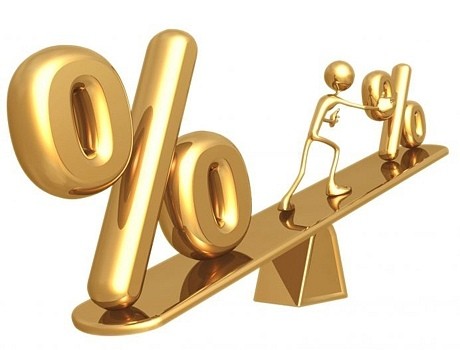 Дякую за увагу!
20